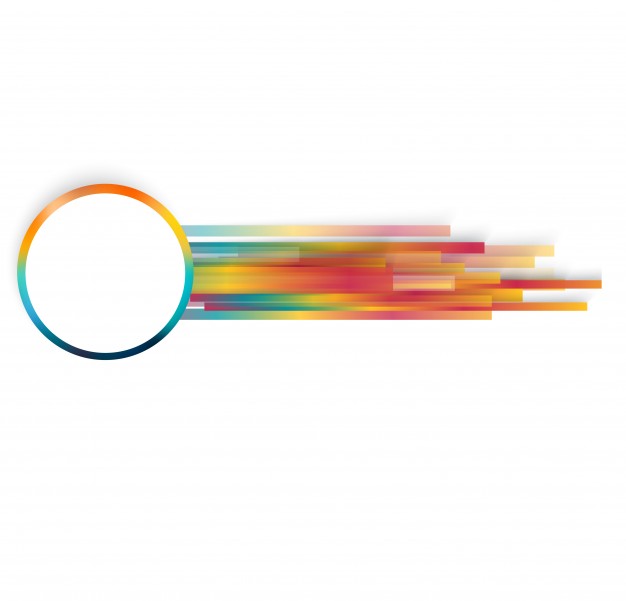 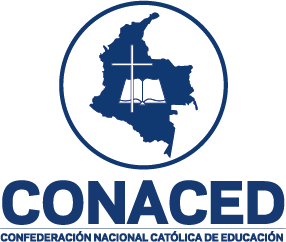 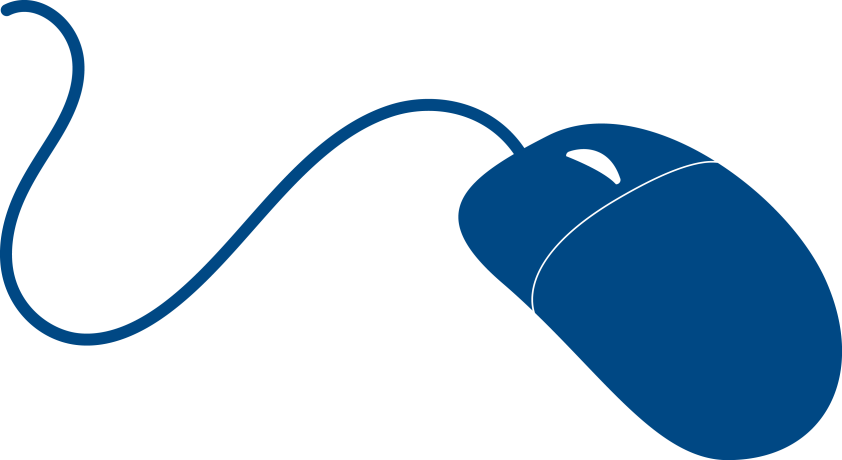 Click Pastoral No. 78Guía para la prevención y reparación de abusos sexuales a menores en centros educativos
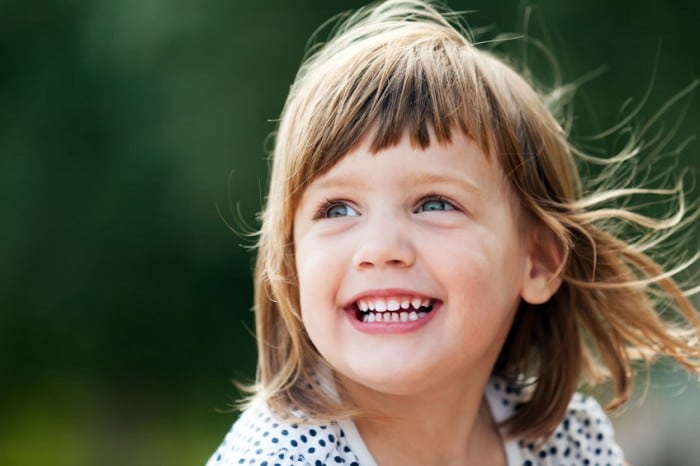 Todo centro educativo está comprometido con la creación de las mejores condiciones para que los Niños y los adolescentes cuenten con un ambiente seguro, al interior de sus edificios, en el que se pueda llevar a cabo su proceso de formación integral. Esto conlleva, como al mismo tiempo lo ha pedido el Papa, la definición de una serie de estrategias para la prevención y reparación de abusos sexuales a menores; no solo por la presión mediática ejercida frente a los casos de abuso que se presentan, sino como una manera de seguir evidenciando y expresando la pedagogía del cuidado que nos dinamiza en todo momento.
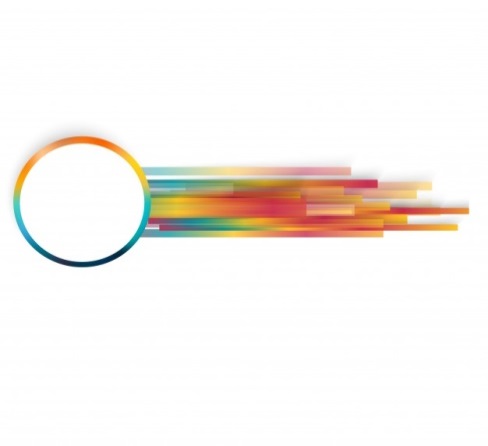 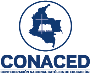 Click Pastoral No. 78
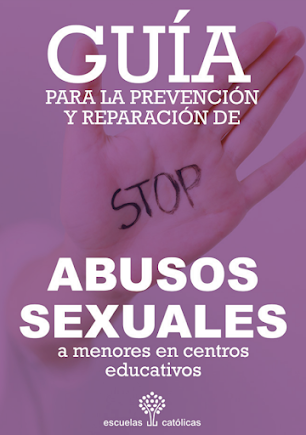 Igualmente para contrarrestar aquellas situaciones que alejadas de nuestra razón de ser, ponen en riesgo la integridad de este grupo poblacional; centro de nuestro ministerio educativo.

En ese sentido, la asociación de Escuelas Católicas de España nos comparte este recurso de gran importancia digno de socializar entre los diferentes actores del ámbito escolar y eclesial. No dejemos de revisarlo aquí para luego replicarlo con otros actores interesados en el tema.
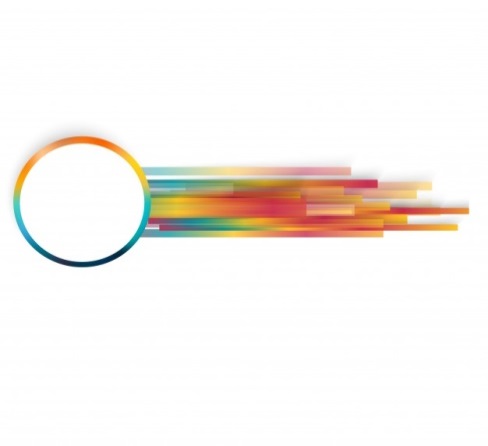 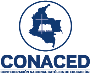 Click Pastoral No. 78
Para profundizar:
https://viapastoral.blogspot.com/2023/05/guia-para-la-prevencion-y-reparacion-de.html
https://www.facebook.com/100075997524793/posts/pfbid0twGYKYnRWNJZRvDcEuuezFuYELKrGB87WXNnw4UjzS9YdyzB7NfC3oy4Tttwu7d9l/?mibextid=cr9u03
Camilo E. Rodríguez F. Director de Pastoral – CONACED
pastoralconaced@conaced.edu.co
Tel.:3184320369
www.conaced.edu.co
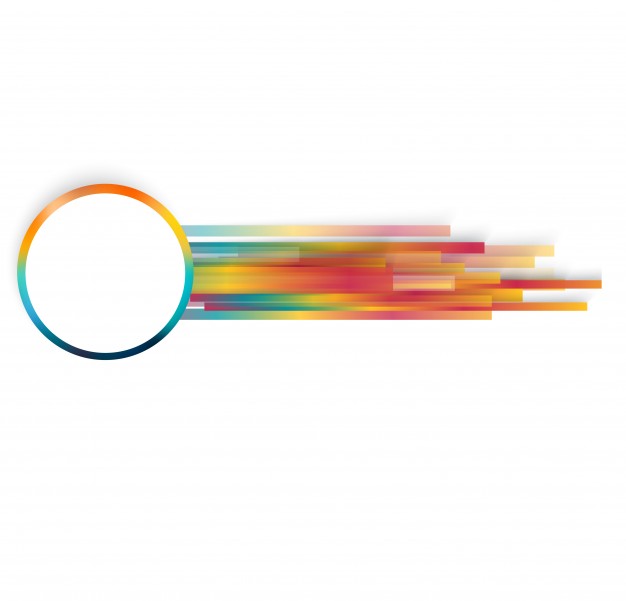 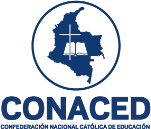